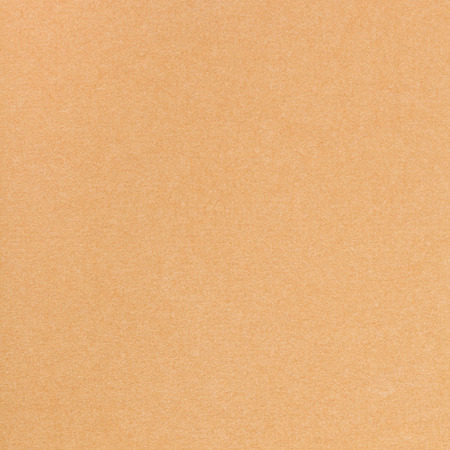 C  O  N  A  F  E
N
O
T
A
S
C
I
E
N
S
A
T
Í
F
I
C
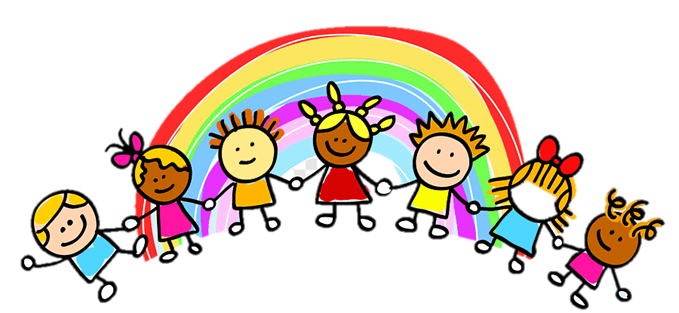 ADANARY AVIGAIL RODRÍGUEZ MORENO
16 DE NOVIMBRE AL 18 DE NOVIMBRE DEL 2021
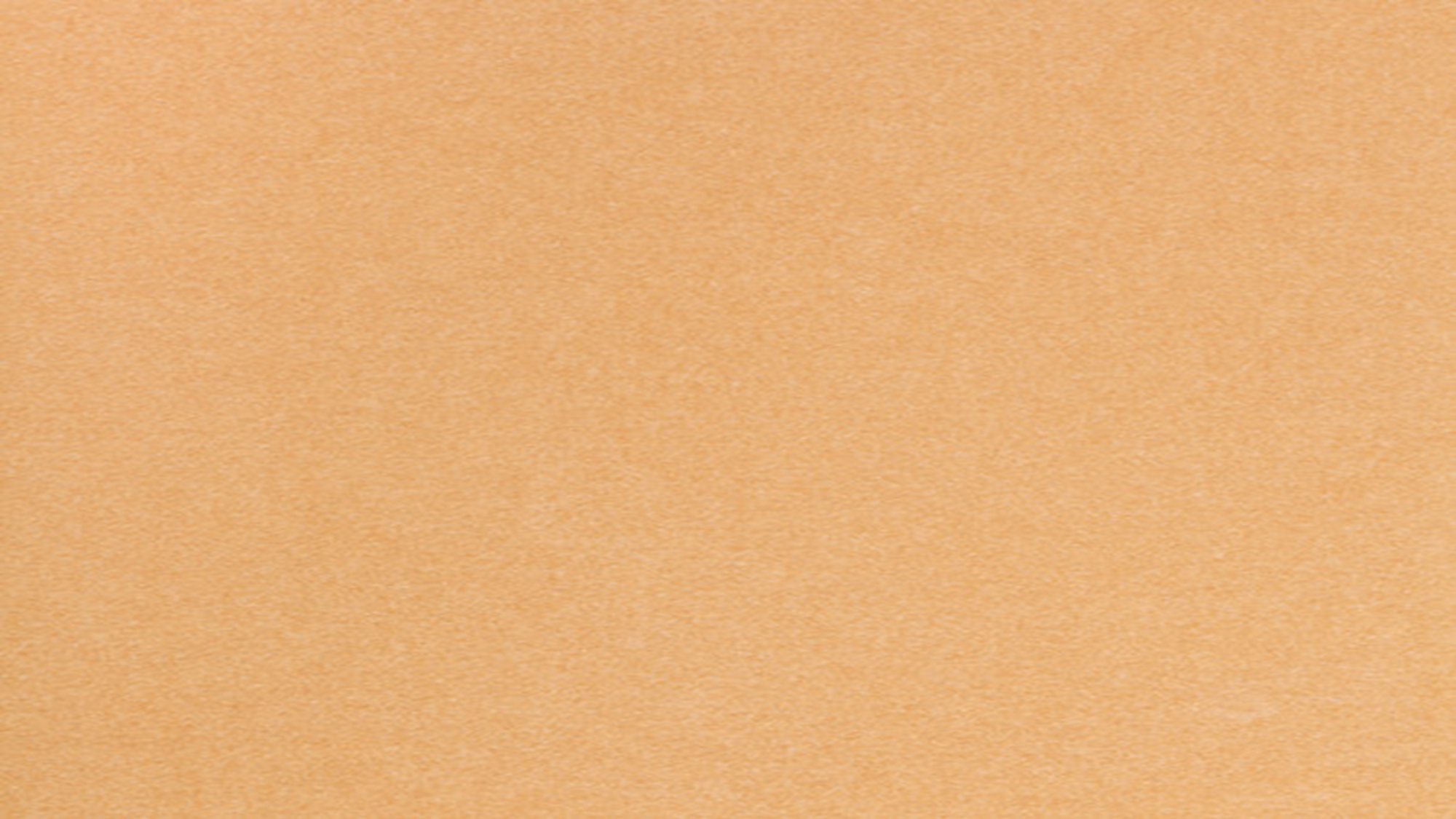 C
L
Y
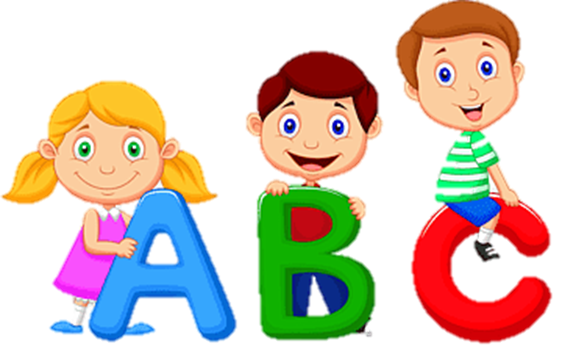 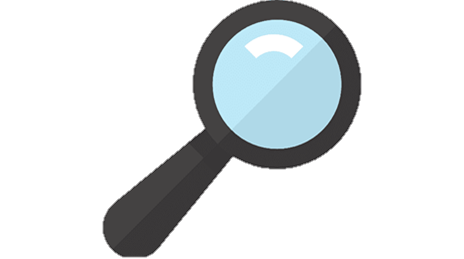 L E N G U A J E   Y  C O M U N I C A C I O N
Fundamento teórico:
Lengua indígena
La diversidad lingüística que observamos es una muestra de la evolución de la facultad del lenguaje humano y de la variedad en las estructuras de las lenguas. Son miles las lenguas que han existido y son cientos de ellas las que han desaparecido como consecuencia de factores históricos, políticos, económicos y sociales (Castillo Hernández, M. A. 2010). Es por eso que desde que entran a la educación preescolar se les debe hablar sobre el tema, para que comprendan que hay más lenguas y diversas culturas dentro de su país y de esta manera se les estará fomentando el respeto hacia las diferencias de cada uno de los individuos, que no lo vean como algo raro, sino que se sientan orgullosos de su diversidad cultural y lingüística. 
Diversidad lingüística: La diversidad lingüística es la coexistencia de una multiplicidad de lenguas dentro de un determinado espacio geográfico. Como tal, el concepto de diversidad lingüística se emplea para hacer referencia a situaciones de convivencia de un conjunto de comunidades que hablan lenguas distintas y que comparten determinadas regiones o territorios. De allí que la diversidad lingüística implique también que existan condiciones que propicien y faciliten la preservación y el respeto mutuo de las lenguas coexistentes.
DESCRIPCIÓN FÁBULA
Según Álvarez, T. (1999), la descripción es un tipo de texto poco estudiado desde una perspectiva didáctica, por otro lado desde el punto de vista escolar, la descripción constituye una categoría
importante desde hace mucho tiempo, hasta el punto que su legitimación está en gran parte vinculada a la escuela en la medida en que se considera como un fragmento elegido por excelencia, separado para explicar el texto, y como uno de los
lugares textuales en los que se cristaliza el valor artístico y el saber-hacer estético.
No obstante, en el contexto escolar funciona no sólo como ejercicio literario, sino que es un recurso habitual en la asignatura de lengua.
 
Asimismo Rodríguez (2010) afirma que la fábula es un breve relato literario ficticio, en prosa o verso, con intención didáctica frecuentemente manifestada en una moraleja final, y en el que pueden intervenir personas, animales y otros seres animados o inanimados.
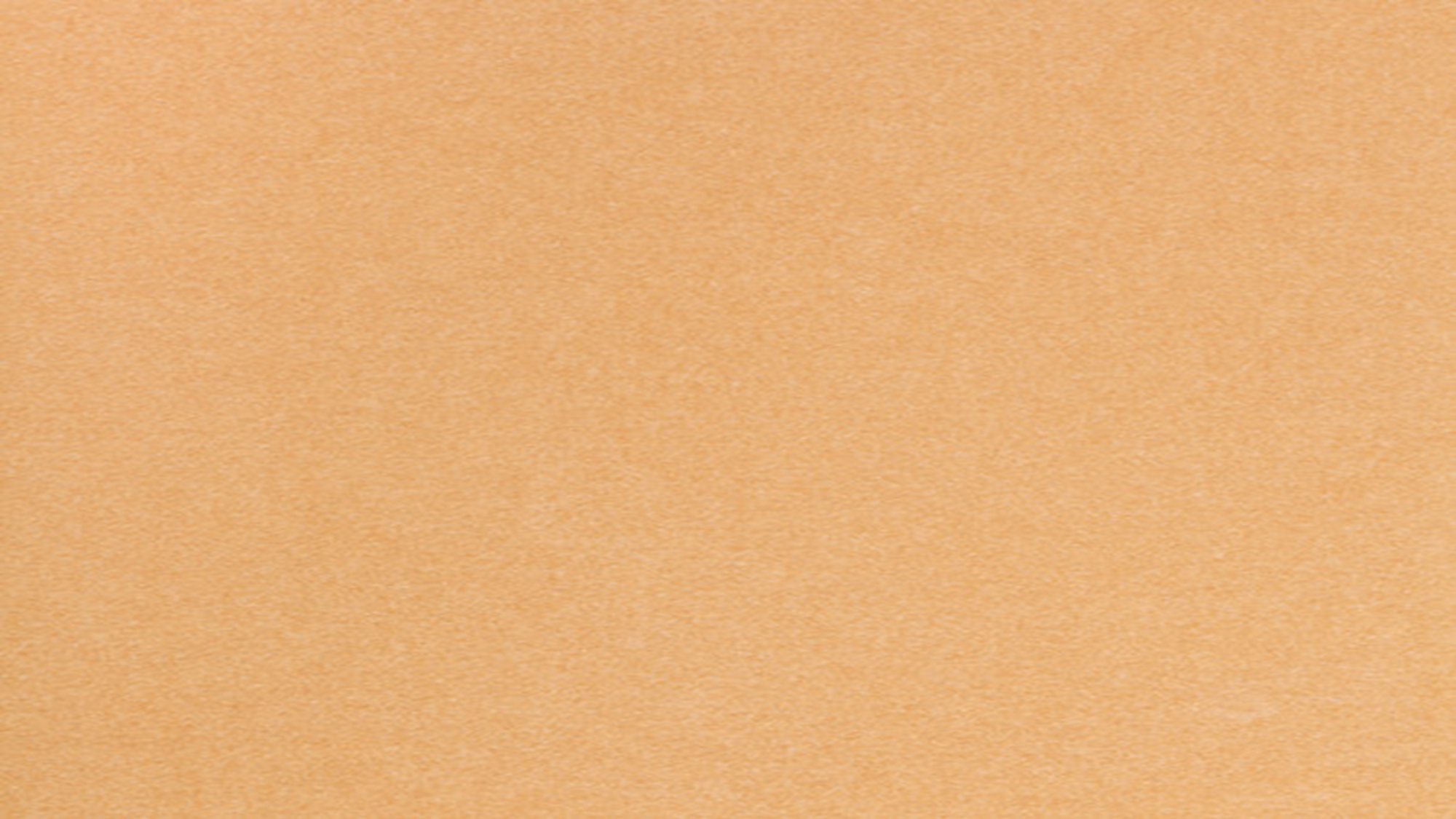 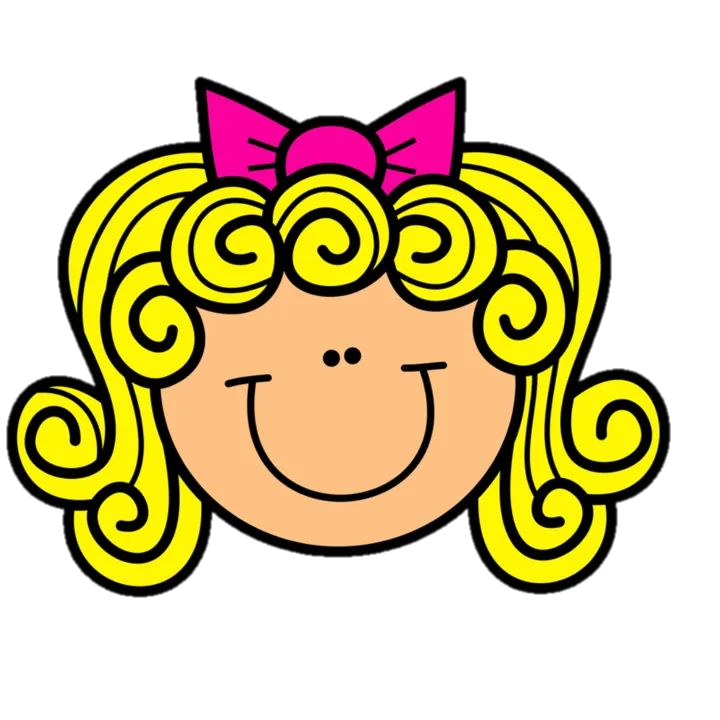 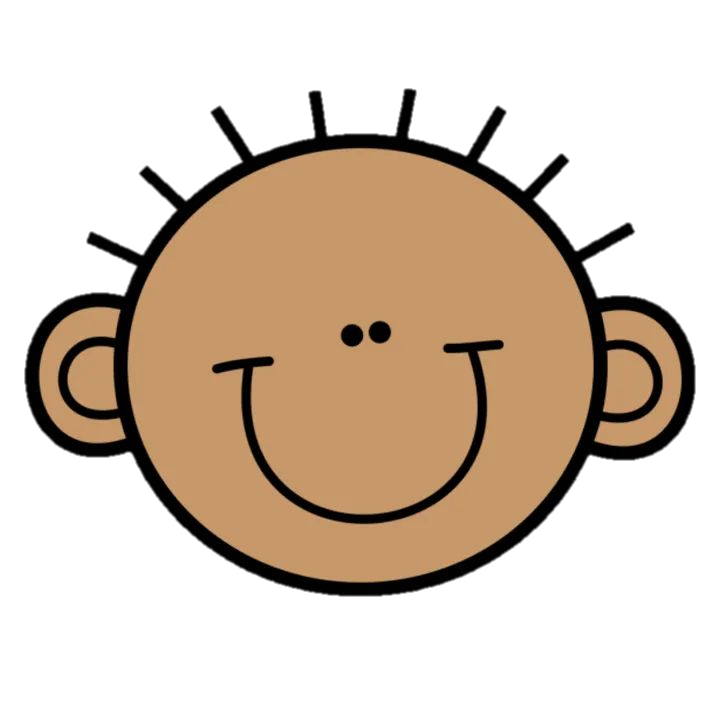 Explicación al alumno:
A los alumnos se les dará a conocer a través de la narración de una fábula y con imágenes para que se adentren al contexto y conozcan a los animales de esta fábula, después realizarán un dibujo en donde hagan referencia de lo que aprendieron, y posteriormente lo expongan.
Dentro de esta actividad reforzarán el campo de mundo natural, en donde comentarán características de los animales. 


Para la lengua indígena al alumno se le dará a conocer medio de una actividad en la que conocerán la forma en que se escriben y cómo se mencionan -  pronuncian una serie de palabras en la lengua náhuatl, y van a relacionar, imagen, sonido, y texto para que encuentren un significado.
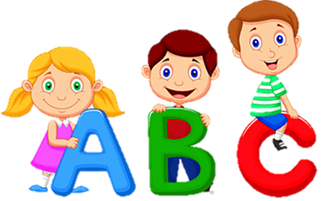 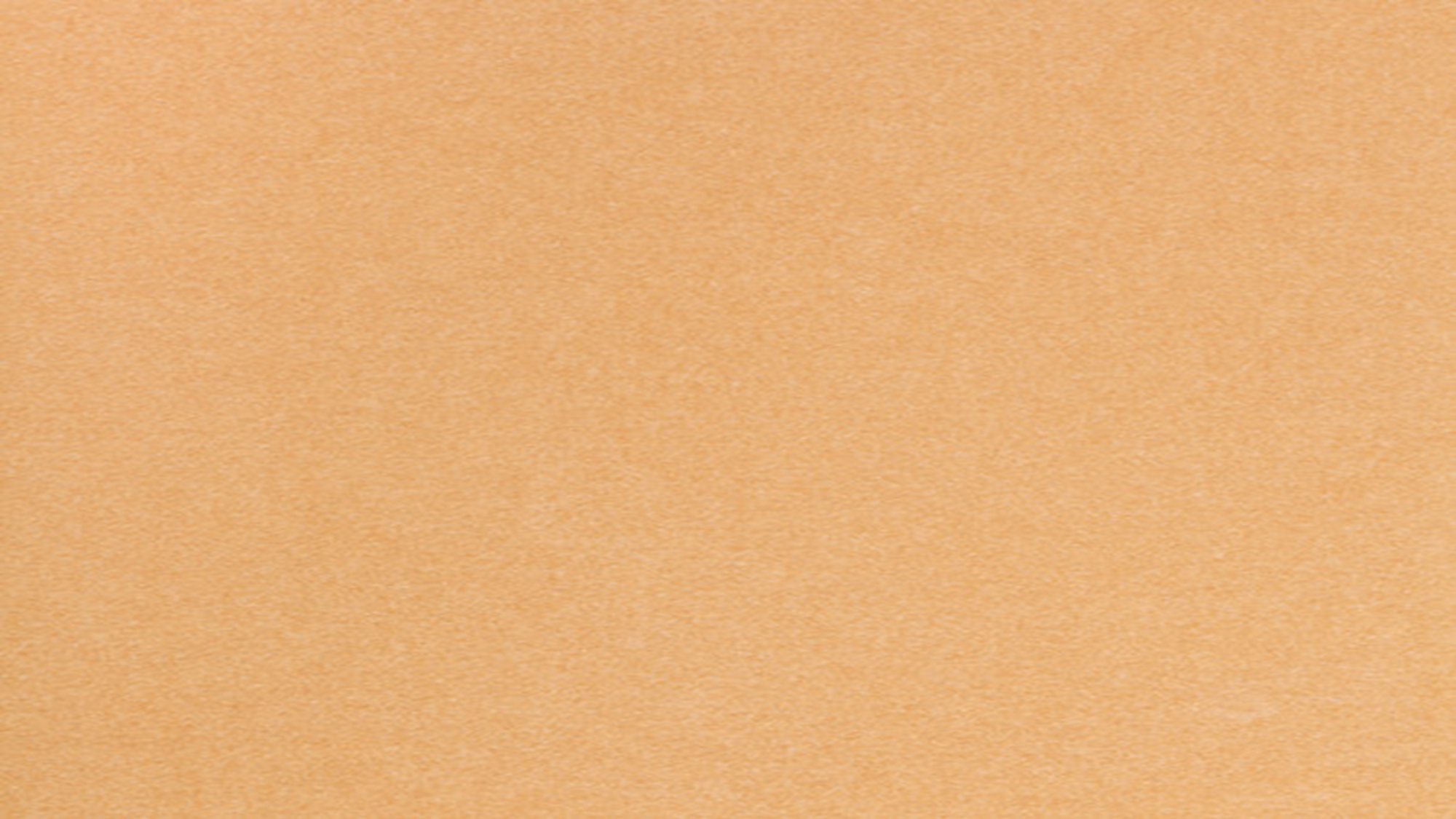 P
M
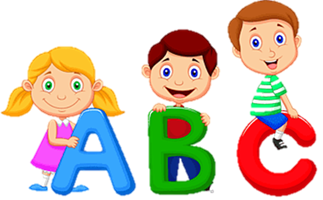 P E N S A M I E N T O  M A T E M A T I C O
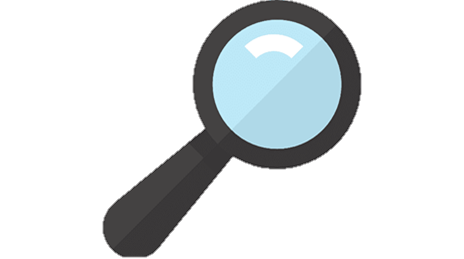 Fundamento teórico:
FIGURAS GEOMÉTRICAS
Los niños, en estas edades, suelen percibir las figuras de forma global. No analizan separadamente elementos de las figuras como los lados, ángulos y vértices, ni las relaciones de paralelismo o perpendicularidad entre los lados, etc, tampoco se hacen explícitas, en este nivel educativo, las propiedades que definen las figuras y sirven para distinguir el cuadrado del rombo o el rectángulo. 
Según Escorial (2006), los niños suelen tener un prototipo del concepto de cada figura geométrica (una imagen mental de un ejemplo concreto del concepto) y no suelen reconocer una figura cuando ésta no se parece al prototipo de la figura que ellos han formado, por tanto este prototipo suele coincidir con la imagen típica de la figura, con la orientación con la que aparece representada más frecuentemente, además los pequeños inmediatamente relacionan la figura abstracta con el objeto cercano.
Alsina et. al (1999), recalca que “las representaciones mentales de los objetos físicos son el resultado de construcciones que se apoyan sobre las acciones con los objetos” (p. 85), por eso es crucial dar un espacio para que el alumnado manipule y haga su creación.
Análisis de Datos
El análisis de datos consiste en la realización de las operaciones a las que el investigador someterá los datos con la finalidad de alcanzar los objetivos del estudio, en este caso son datos sencillos para el nivel preescolar, según 
Por otro lado la presentación de datos se define como un ensamble organizado y reducido de información que permite llegar a conclusiones y/o realizar acciones, y según Onwuegbuzie et. al. (2011), menciona que desde el primer momento en que empezamos a trabajar nuestros datos, estamos haciendo análisis, estamos abstrayendo y estamos dejando parte de nuestra subjetividad en el
proceso de emerger los significados a partir de los datos.
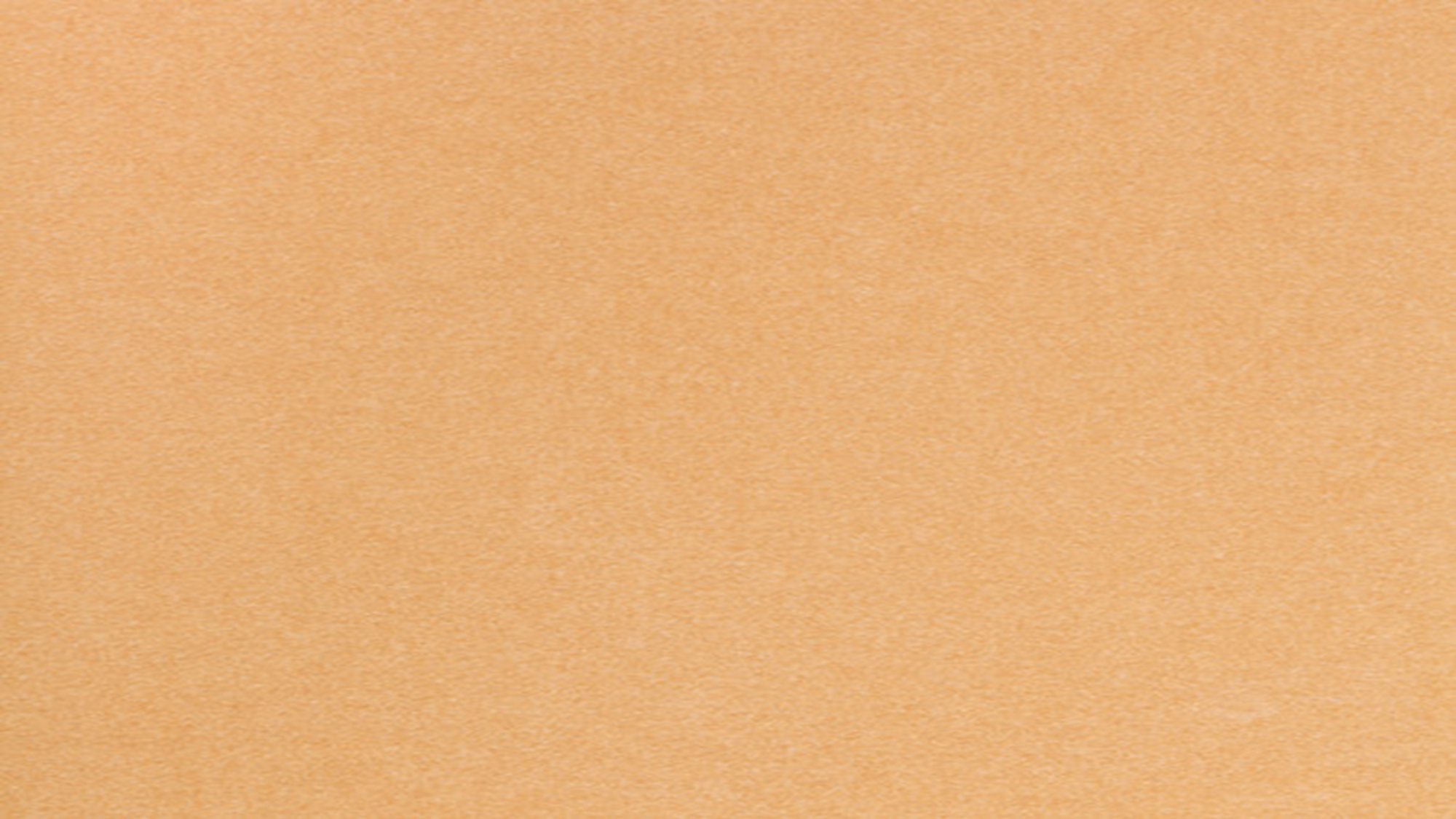 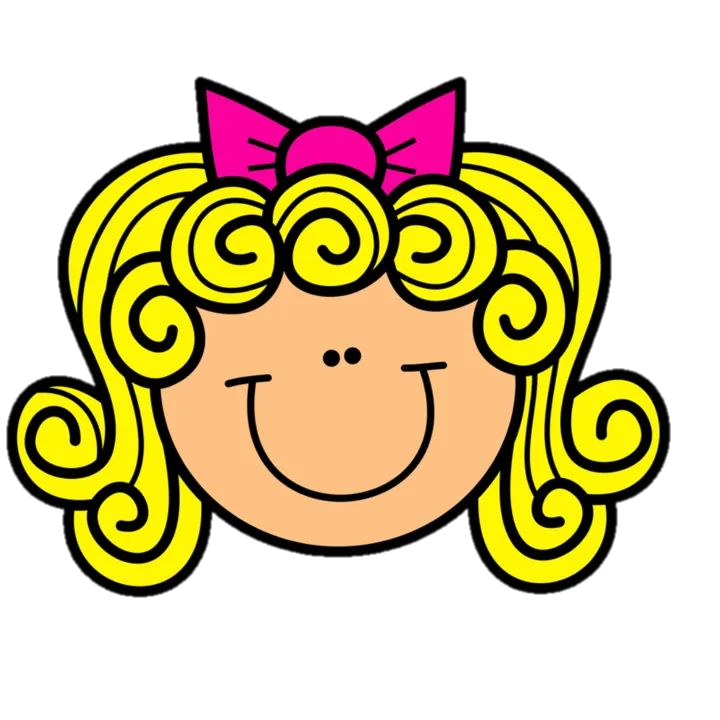 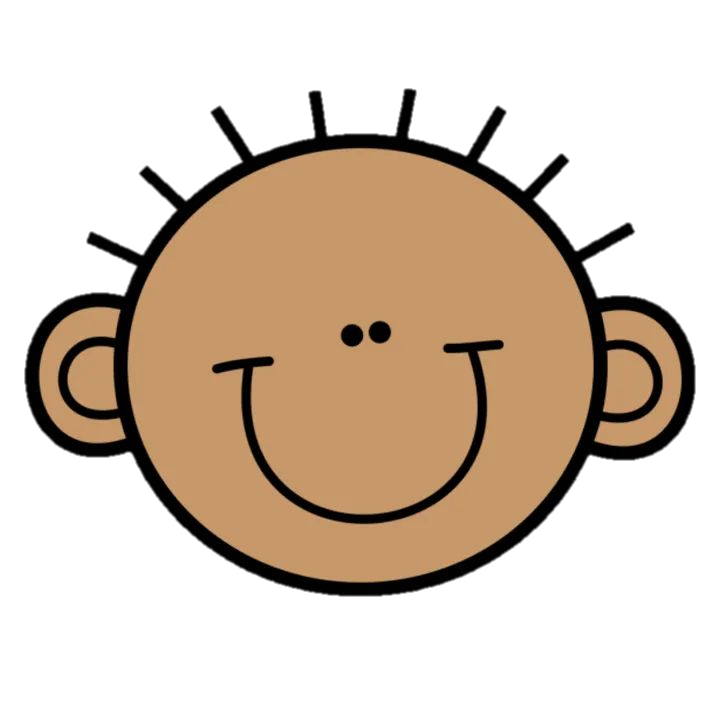 Explicación al alumno:
Para el análisis de datos los alumnos primero comentarán ideas sobre lo que se ha visto en el mes, y conversarán sobre el desafío que les pareció más interesante, harán una votación de su desafío favorito con ayuda de una tabla y analizan los resultados.  Esta actividad también les ayudará a reforzar el conteo. 

 
Actividad reforzamiento:
Las figuras geométricas de darán a conocer a través de cuestiones y de la observación, se les preguntará el nombre de ellas,  observarán las figuras y adentro de cada una pegarán recortes que tengan la misma forma, finalizando con decir características de cada una.
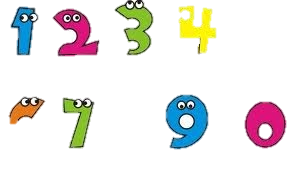 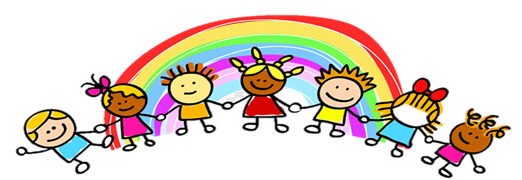 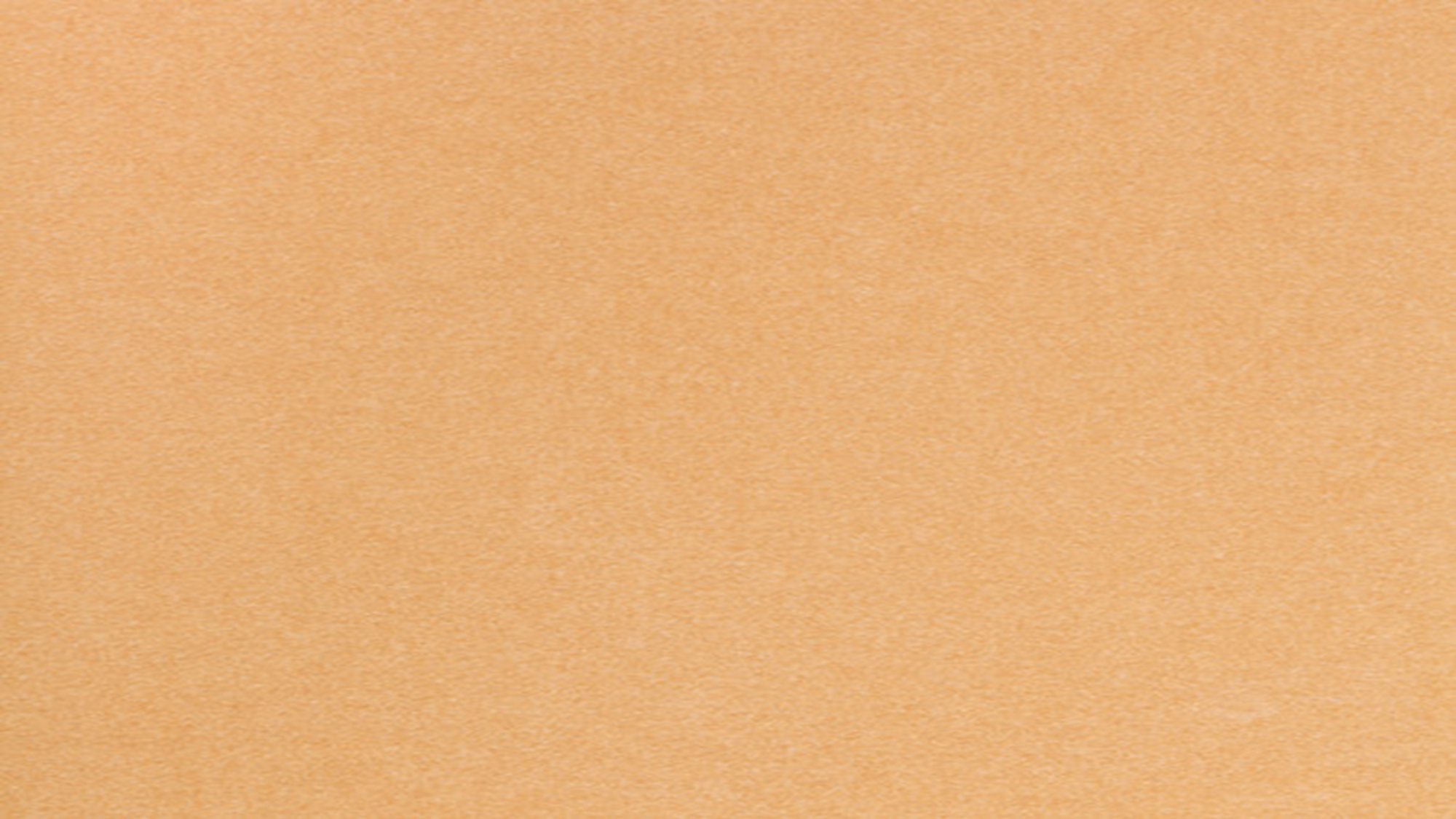 M
Y
E
C
N
S
E X P L O R A C I O N  Y  C O M P R E N S I O N  D E L  M U N D O  N A T U R A L  Y  S O C I A L
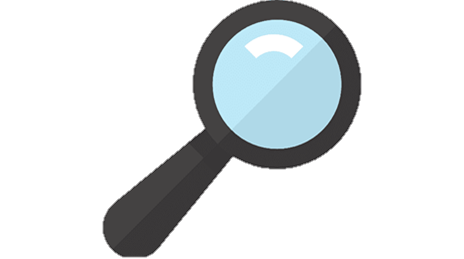 Fundamento teórico:
Salud:
La noción de educación para la salud es considerada como una estrategia básica de promoción de salud, de su mejora, a través de la cual la persona se hace cargo del cuidado y la protección de su propia salud por medio de la adopción de conductas y comportamientos.
La educación para la salud facilita prácticas sanas ya que a través de ella se puede promover su aprendizaje tanto en niños y jóvenes como en personas adultas. La promoción de la salud, a su vez, se concibe como un proceso amplio por medio del cual individuos, grupos y comunidades mejoran su control sobre los determinantes personales y ambientales de la salud
La Organización Mundial de la Salud (OMS) (1998) precisa que “la educación para la salud comprende las oportunidades de aprendizaje creadas conscientemente que suponen una forma de comunicación destinada a la alfabetización sanitaria, incluida la mejora del conocimiento de la población en relación con la salud y el desarrollo de habilidades personales que conduzcan a la salud individual y de la comunidad.

Revolución mexicana:
La Revolución Mexicana es el movimiento armado iniciado en 1910 para terminar la dictadura de Porfirio Díaz y que culminó oficialmente con la promulgación de la nueva Constitución Política de los Estados Unidos Mexicanos de 1917, siendo ésta la primera a nivel mundial en reconocer las garantías sociales y los derechos laborales
colectivos.
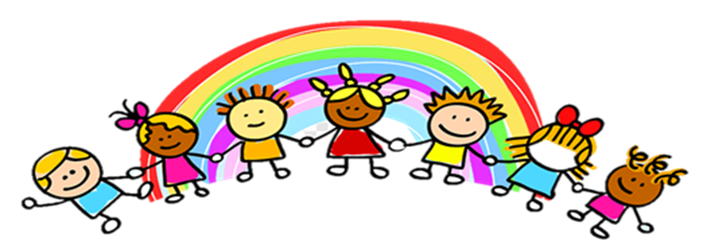 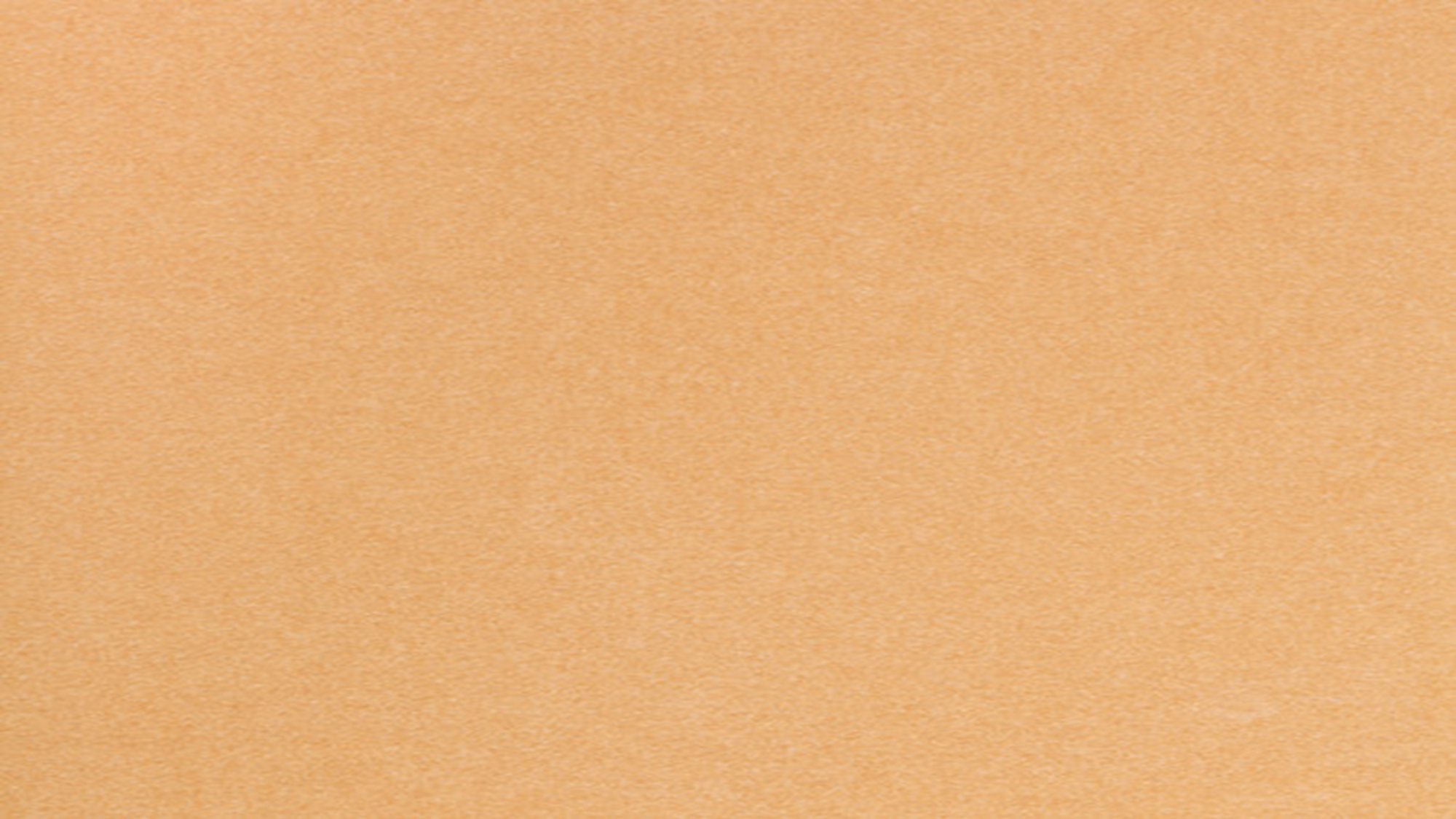 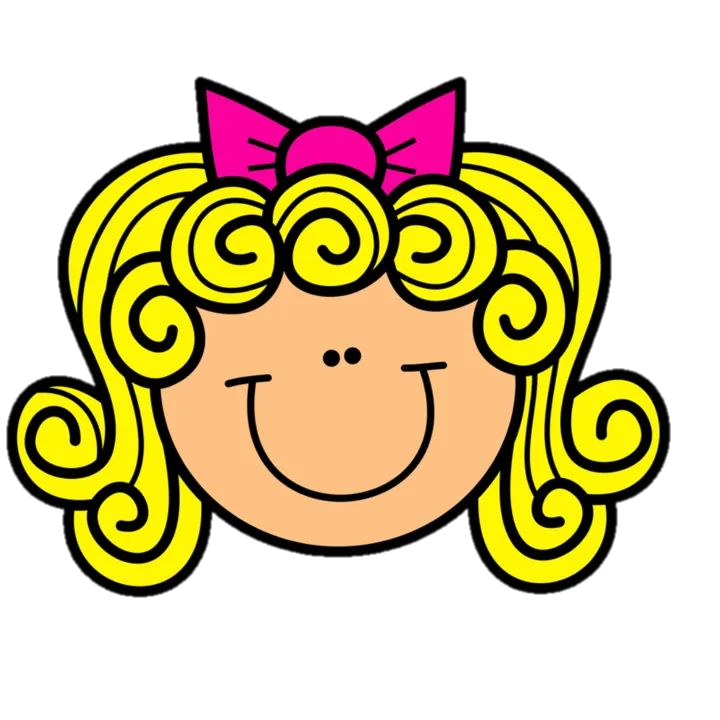 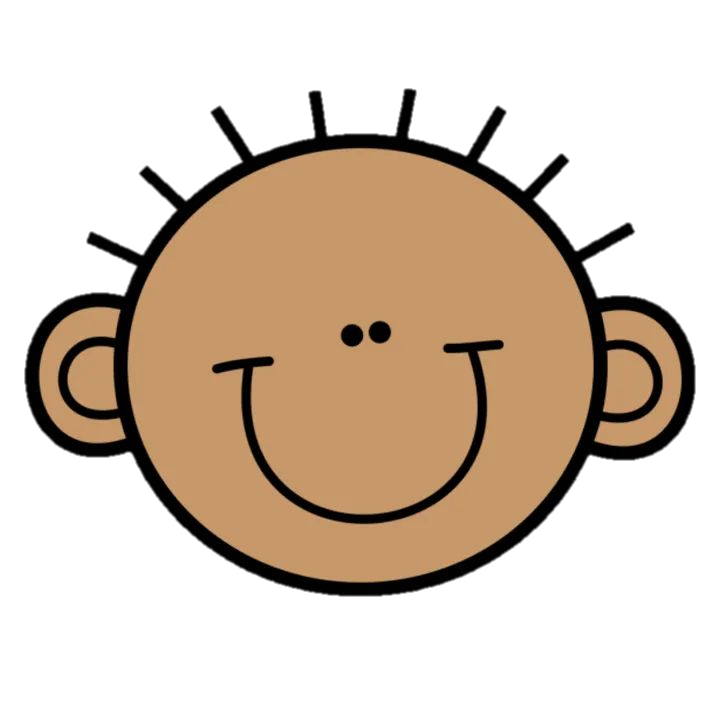 Explicación al alumno:
Para la actividad de la salud, los alumnos tendrán que comentar que conocen y realizaran un mural, en donde harán uso de acuarelas y recortes, exponiendo su aprendizaje y la importancia de cuidar la salud. 

Para el reconocimiento de la revolución mexicana, se les dará a conocer a través de un cuento, y con imágenes, además de una canción.
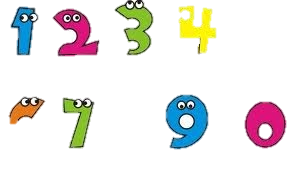 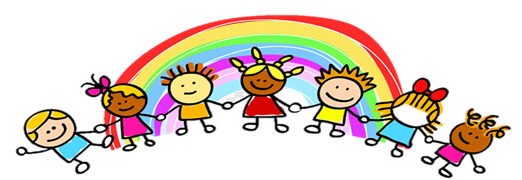 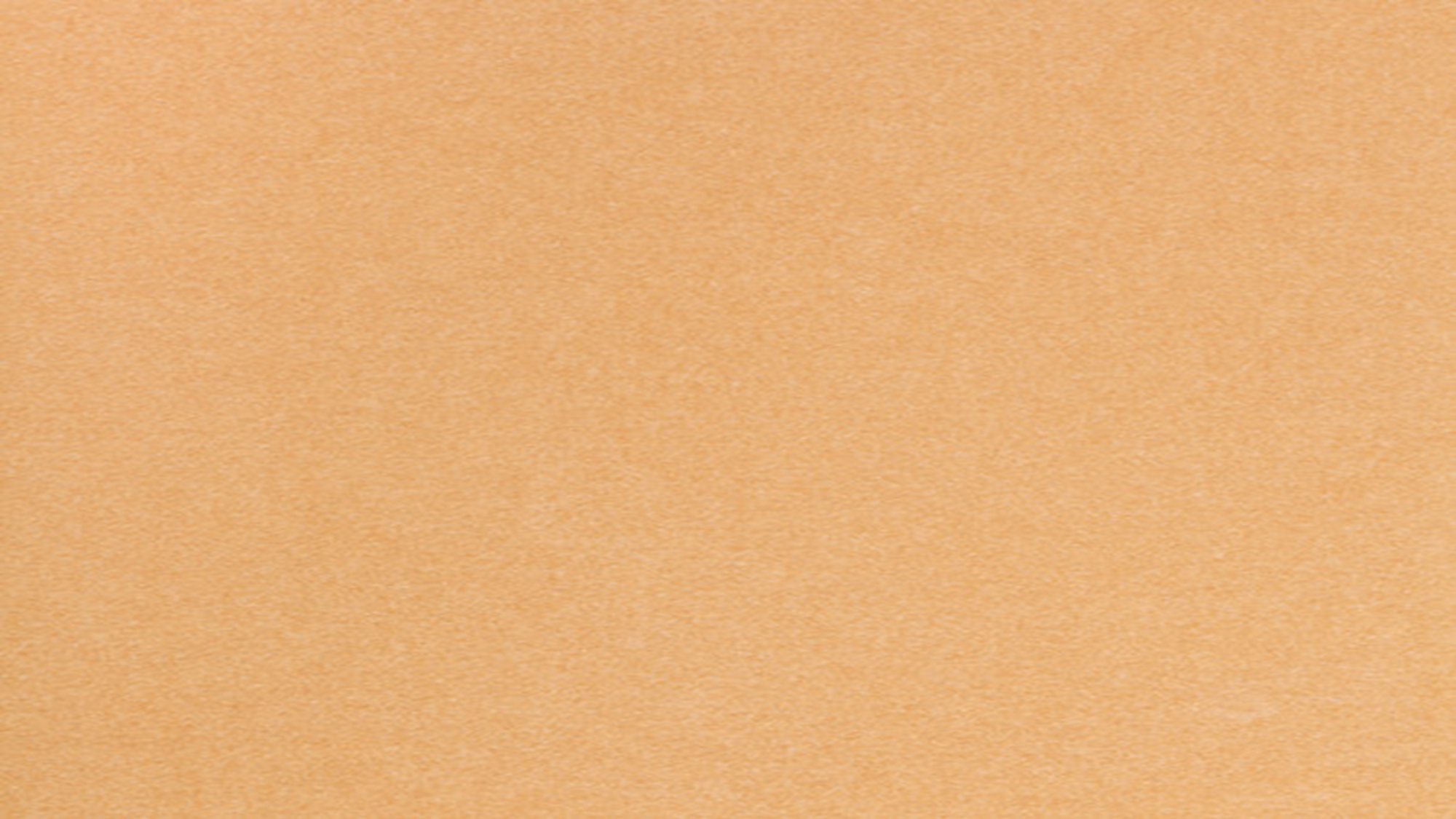 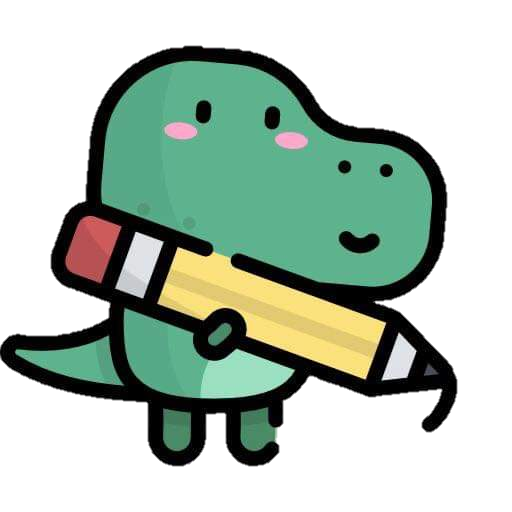 E
F
E
S
R
A
I
C
E
N
R
Referencias
Álvarez, T. (1999). La descripción en la enseñanza de la lengua. Didáctica (Lengua y Literatura), 11, 15-42.
Alsina, C., Burgués, C., y Fortuny, J. M. (1992). Invitación a la didáctica de la geometría. Madrid: Síntesi. https://bit.ly/3iAcBdk
Escorial González, B., & De Castro Hernández, C. (2006). Las figuras geométricas a los cinco años: exploraciones a través de la literatura infantil.
Instituto mexicano del seguro social . (s.f.). Nutrición. Obtenido de http://www.imss.gob.mx/sites/all/statics/salud/guias_salud/adolescentes/guiaadolesc_nutricion.pd
Onwuegbuzie, A. J., Leech, N. L., Dickinson, W. B., & Zoran, A. G. (2011). Un marco cualitativo para la recolección y análisis de datos en la investigación basada en grupos focales. Paradigmas: una revista disciplinar de investigación, 3(2), 127-157.
Recuperado de: https://bit.ly/3nxiVnH
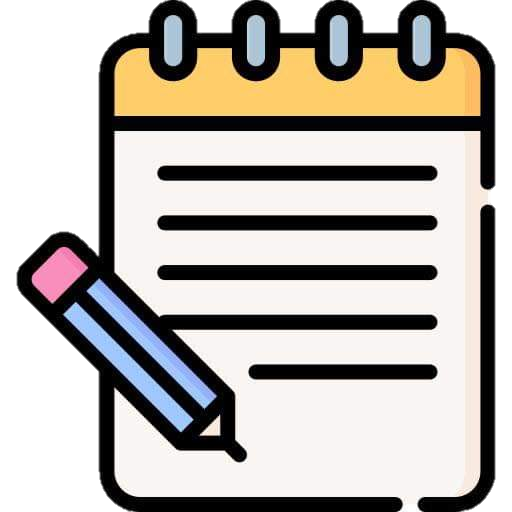 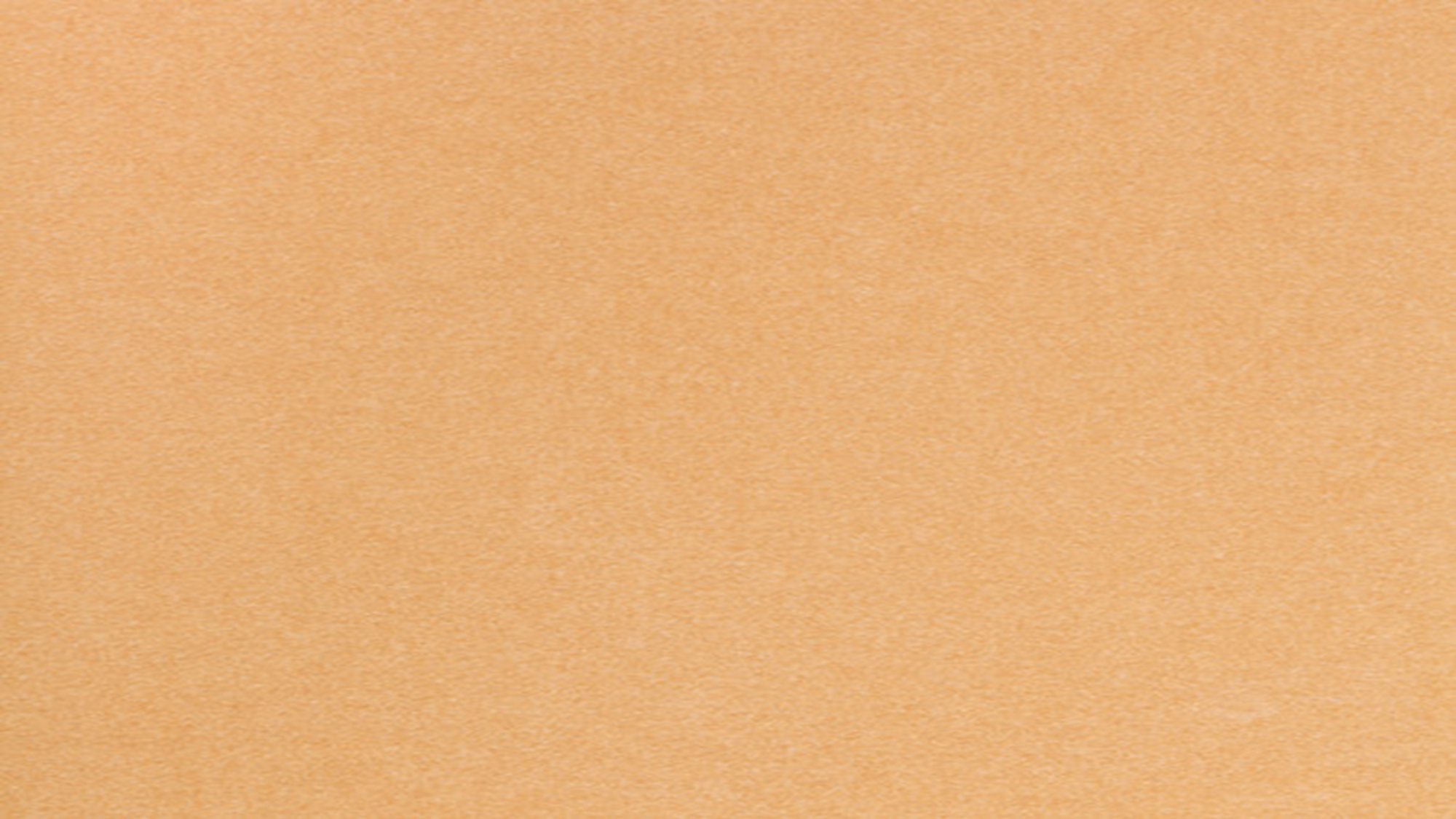 Mes de Noviembre.

Por indicaciones de mi Académica de Acompañamiento (AA), cada mes se trabaja con una unidad de aprendizaje autónomo, por lo que se le da más prioridad a un campo y a un tema, en este mes la unidad que se retomó fue la de Cuentos y algo más.

En los demás campos si se vieron actividades pero aisladas, y algunas en relación a los cuentos, es por eso que algunos sustentos teóricos se repiten.